Figure 1 Chemical structures of 18F-THK523 and 18F-THK5105.
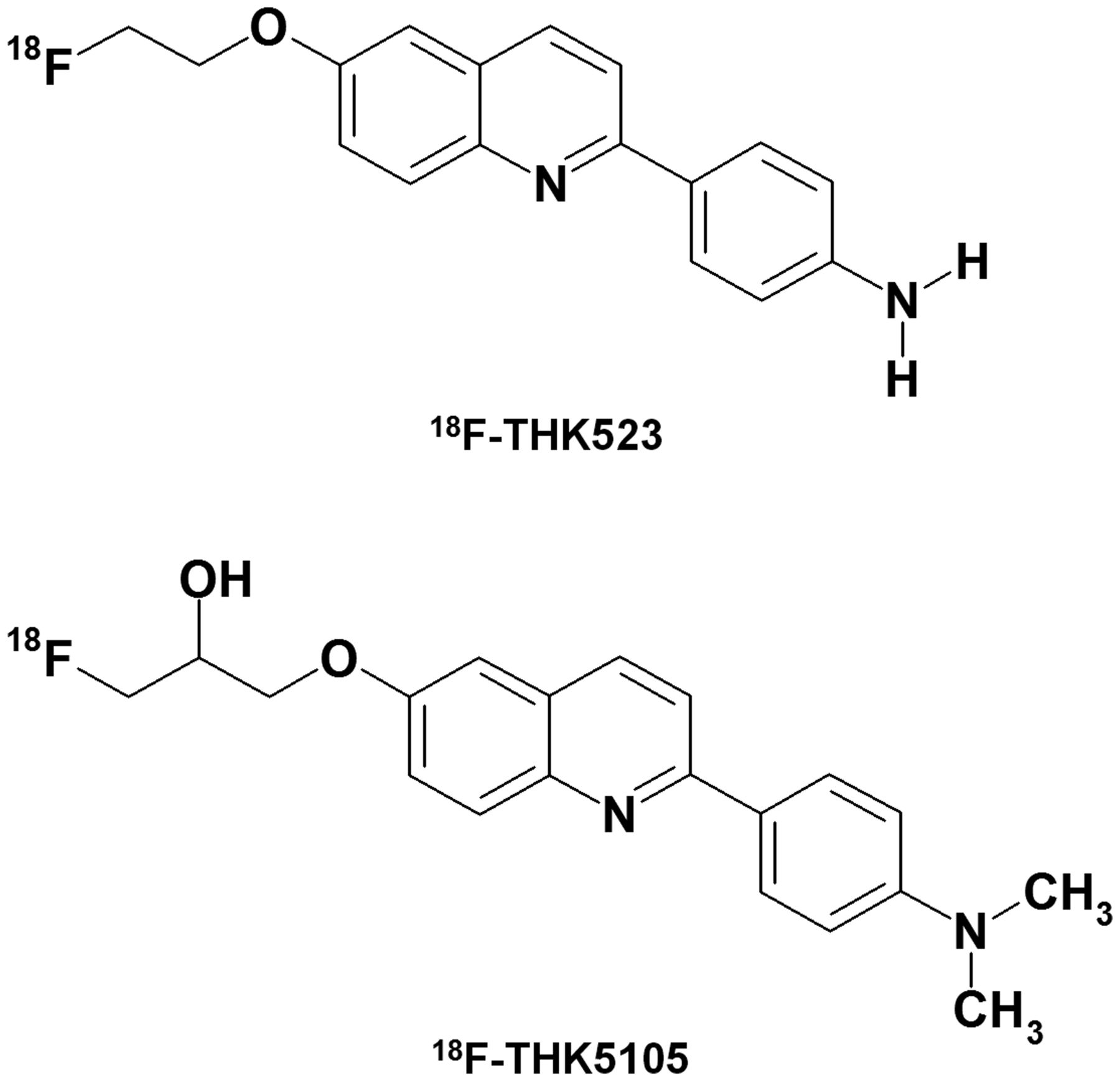 Brain, Volume 137, Issue 6, June 2014, Pages 1762–1771, https://doi.org/10.1093/brain/awu064
The content of this slide may be subject to copyright: please see the slide notes for details.
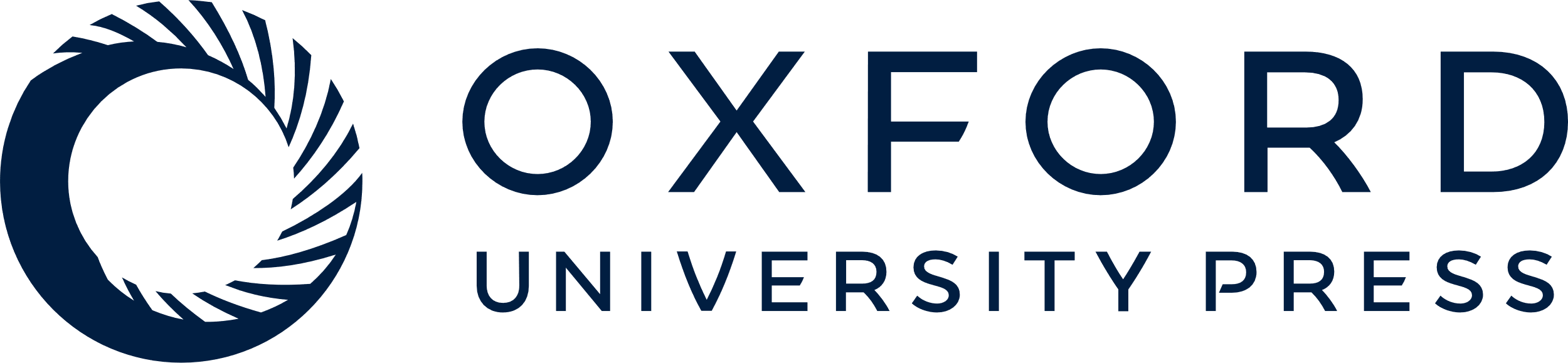 [Speaker Notes: Figure 1 Chemical structures of 18F-THK523 and 18F-THK5105.


Unless provided in the caption above, the following copyright applies to the content of this slide: © The Author (2014). Published by Oxford University Press on behalf of the Guarantors of Brain. All rights reserved. For Permissions, please email: journals.permissions@oup.com]
Figure 2 (A and B) 18F-THK5105 SUV TACs in the cerebellum (open circles) and inferior temporal cortex ...
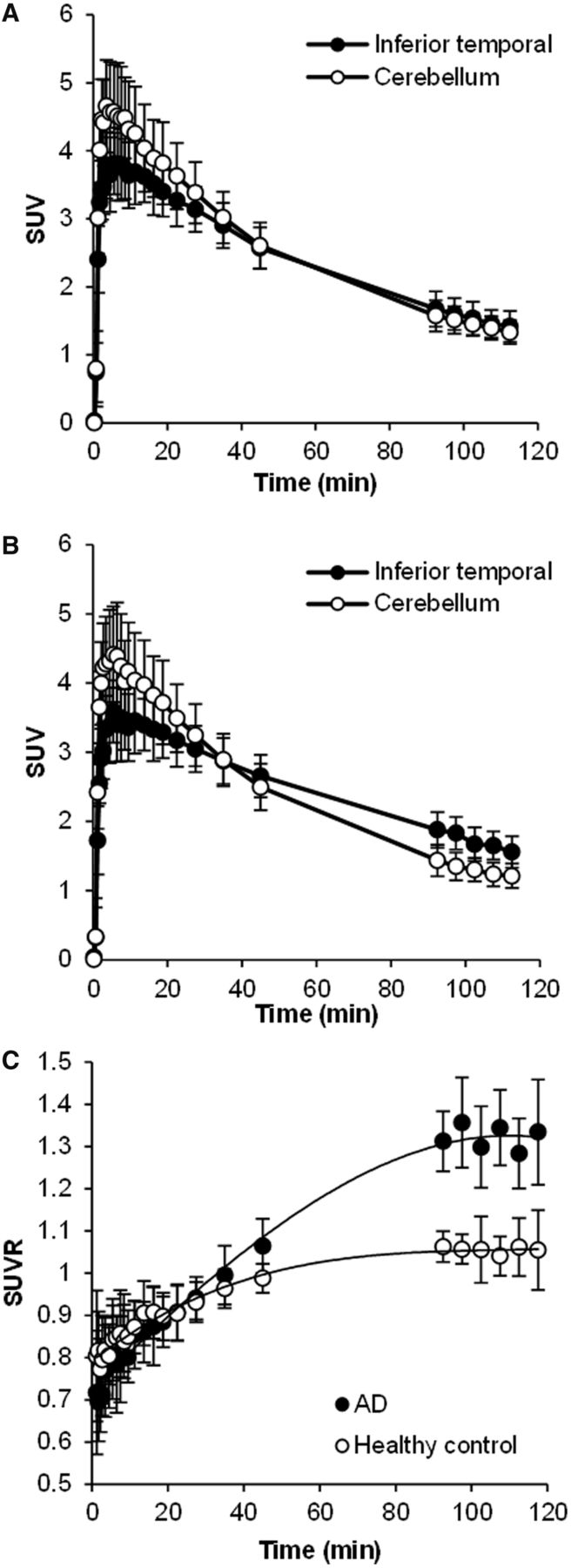 Brain, Volume 137, Issue 6, June 2014, Pages 1762–1771, https://doi.org/10.1093/brain/awu064
The content of this slide may be subject to copyright: please see the slide notes for details.
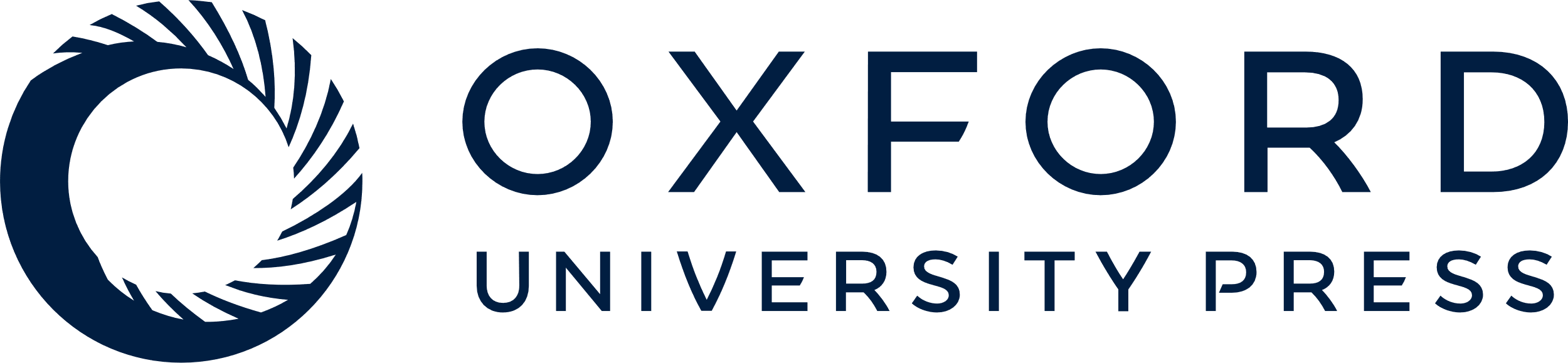 [Speaker Notes: Figure 2 (A and B) 18F-THK5105 SUV TACs in the cerebellum (open circles) and inferior temporal cortex (filled circles) of eight healthy control subjects (A) and eight patients with Alzheimer’s disease (B). (C) SUVR time activity curves of 18F-THK5105 PET in eight healthy control subjects (open circles) and eight patients with Alzheimer’s disease (AD) (filled circles). Each point represents the mean ± SD.


Unless provided in the caption above, the following copyright applies to the content of this slide: © The Author (2014). Published by Oxford University Press on behalf of the Guarantors of Brain. All rights reserved. For Permissions, please email: journals.permissions@oup.com]
Figure 3 18F-THK5105 PET images from 60–80 min post-injection in a healthy control subject (72-years-old, ...
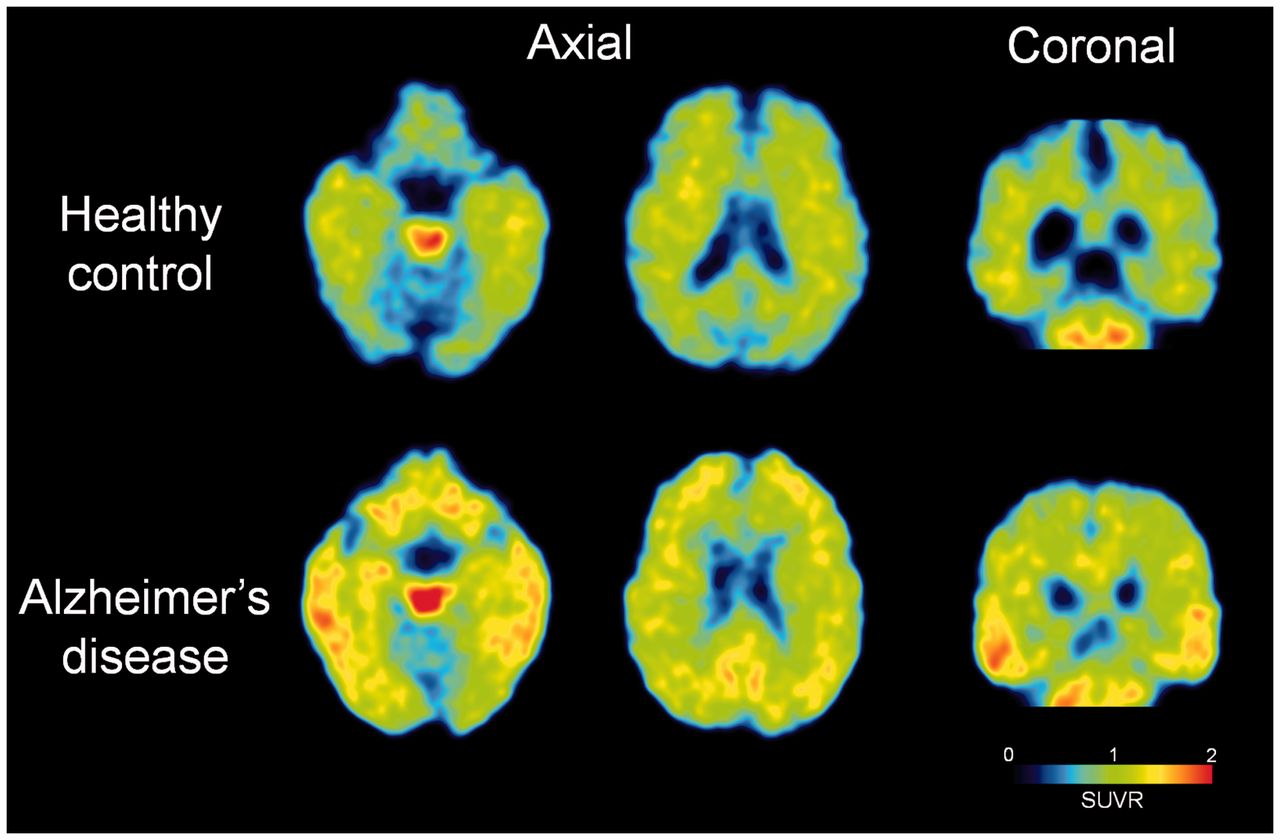 Brain, Volume 137, Issue 6, June 2014, Pages 1762–1771, https://doi.org/10.1093/brain/awu064
The content of this slide may be subject to copyright: please see the slide notes for details.
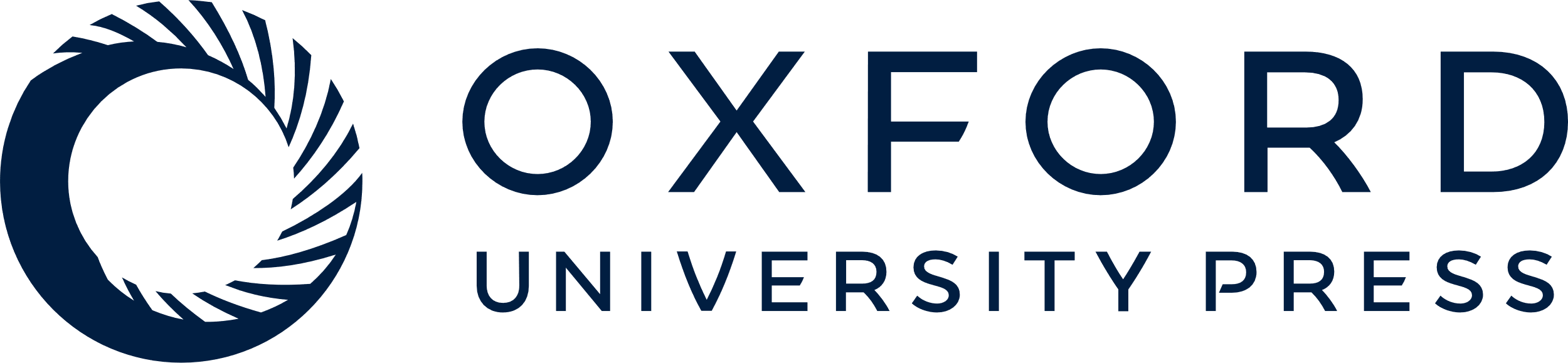 [Speaker Notes: Figure 3 18F-THK5105 PET images from 60–80 min post-injection in a healthy control subject (72-years-old, CDR 0, MMSE 29) and a patient with Alzheimer’s disease (68-years-old, CDR 1.0, MMSE 20).


Unless provided in the caption above, the following copyright applies to the content of this slide: © The Author (2014). Published by Oxford University Press on behalf of the Guarantors of Brain. All rights reserved. For Permissions, please email: journals.permissions@oup.com]
Figure 4 Regional 18F-THK5105 SUVR values from 60–80 min post-injection in healthy control and Alzheimer’s ...
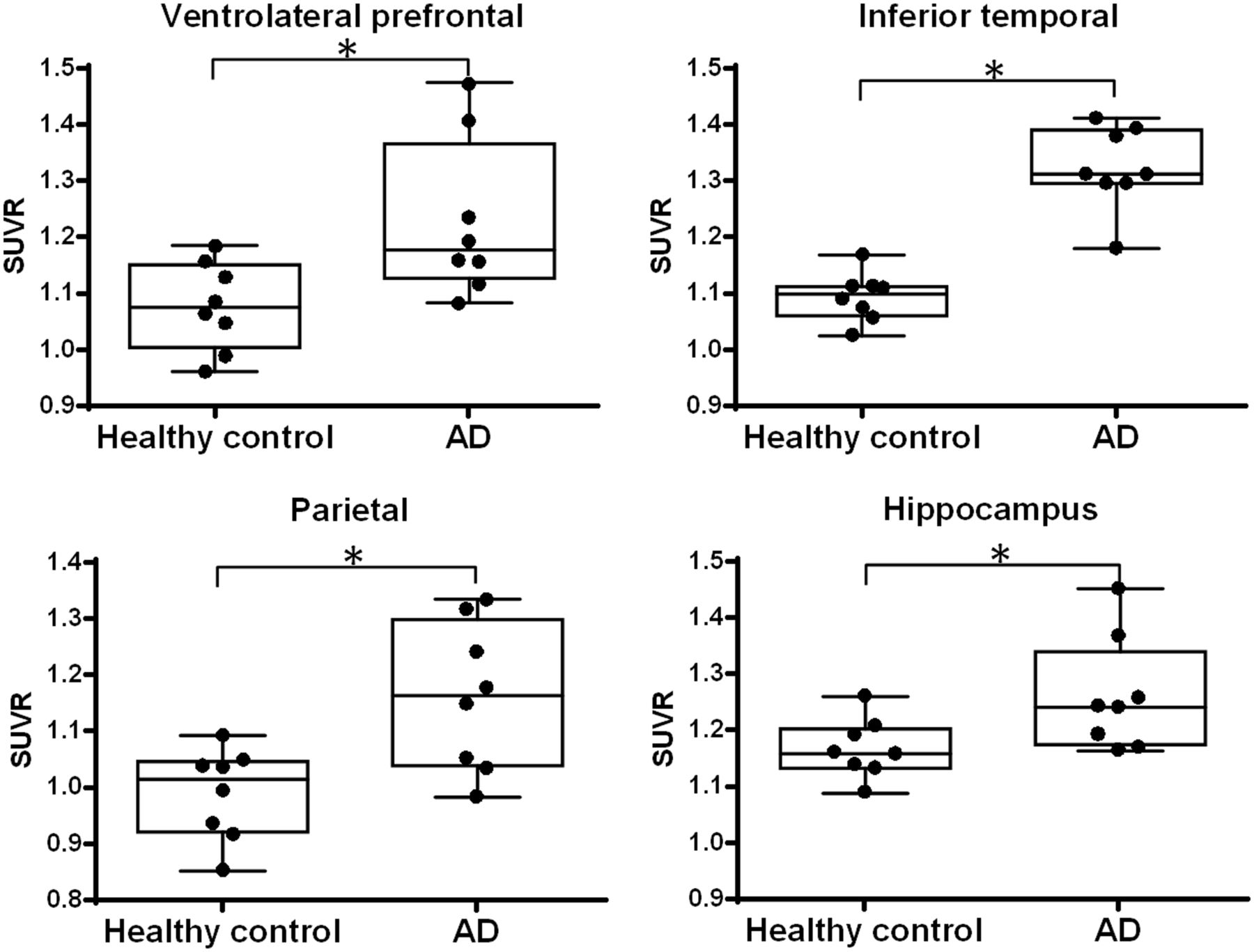 Brain, Volume 137, Issue 6, June 2014, Pages 1762–1771, https://doi.org/10.1093/brain/awu064
The content of this slide may be subject to copyright: please see the slide notes for details.
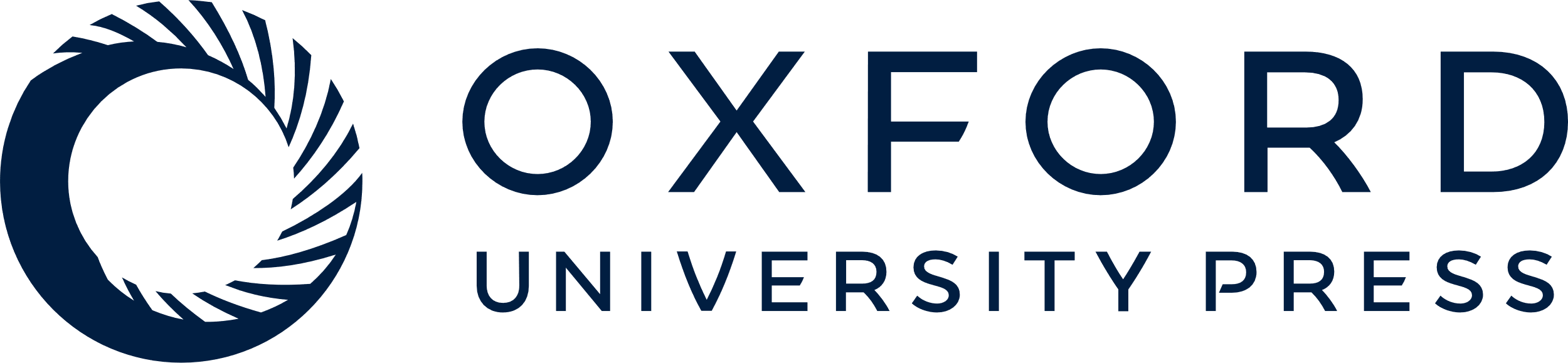 [Speaker Notes: Figure 4 Regional 18F-THK5105 SUVR values from 60–80 min post-injection in healthy control and Alzheimer’s disease (AD) subjects. *P<0.05 by the Mann–Whitney U test.


Unless provided in the caption above, the following copyright applies to the content of this slide: © The Author (2014). Published by Oxford University Press on behalf of the Guarantors of Brain. All rights reserved. For Permissions, please email: journals.permissions@oup.com]
Figure 5 18F-THK5105 PET images from 60–80 min post-injection and 11C-PiB PET images from 40–70 ...
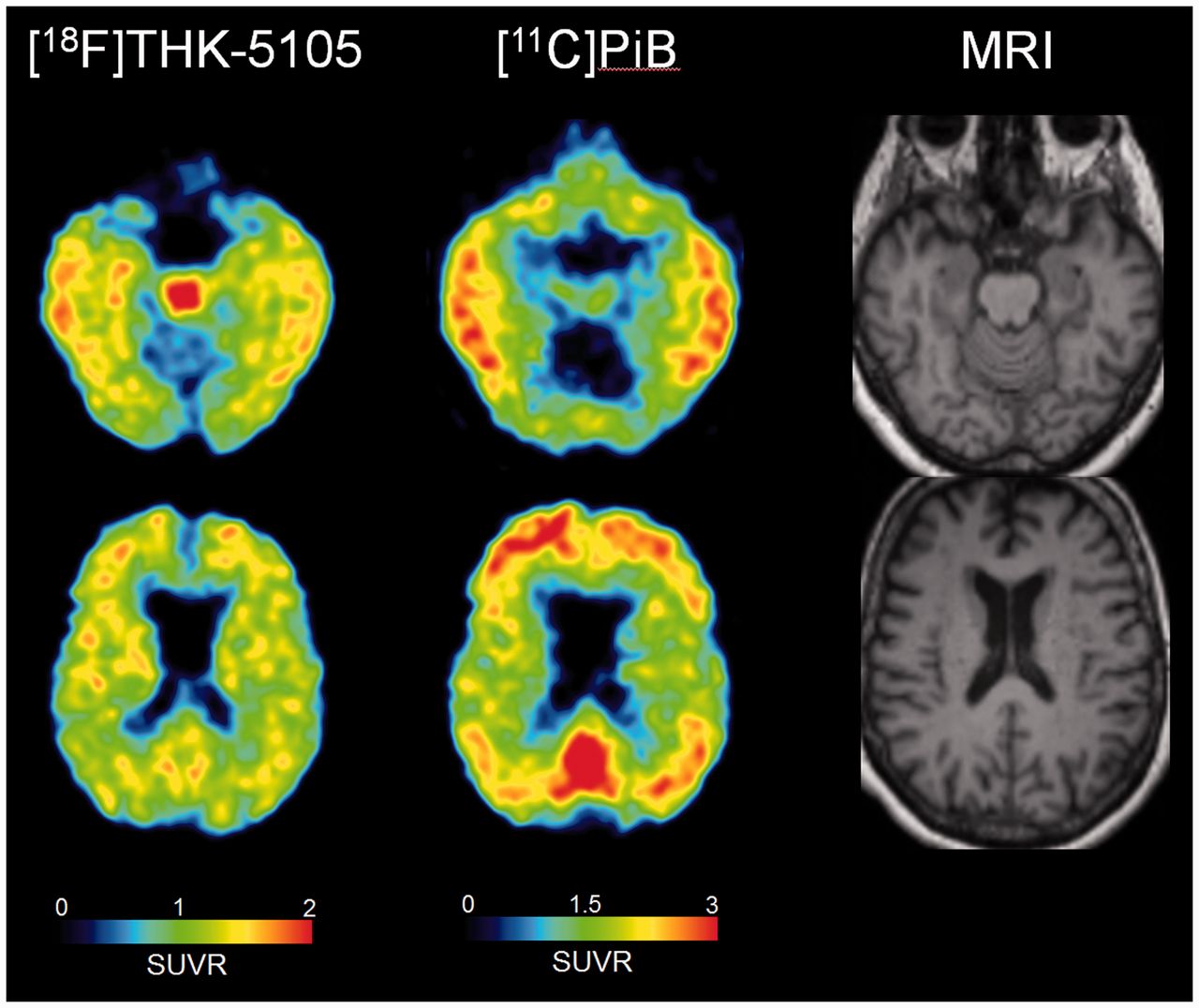 Brain, Volume 137, Issue 6, June 2014, Pages 1762–1771, https://doi.org/10.1093/brain/awu064
The content of this slide may be subject to copyright: please see the slide notes for details.
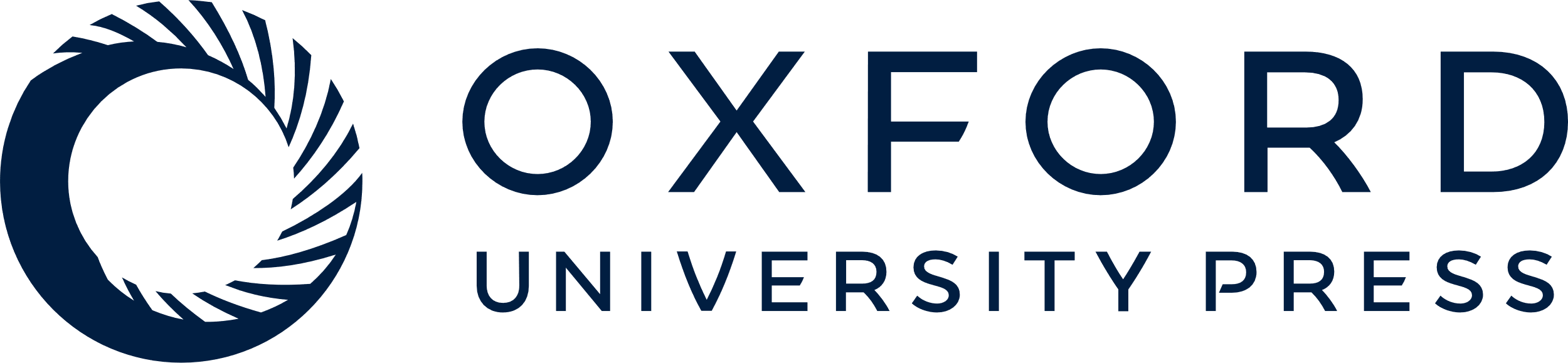 [Speaker Notes: Figure 5 18F-THK5105 PET images from 60–80 min post-injection and 11C-PiB PET images from 40–70 min post-injection in an Alzheimer’s disease patient (68-years-old, CDR 1.0, MMSE 20). Co-registered magnetic resonance images are shown on the right.


Unless provided in the caption above, the following copyright applies to the content of this slide: © The Author (2014). Published by Oxford University Press on behalf of the Guarantors of Brain. All rights reserved. For Permissions, please email: journals.permissions@oup.com]
Figure 6 Correlation of neocortical 18F-THK5105 and 11C-PiB SUVR with MMSE scores (upper) and ...
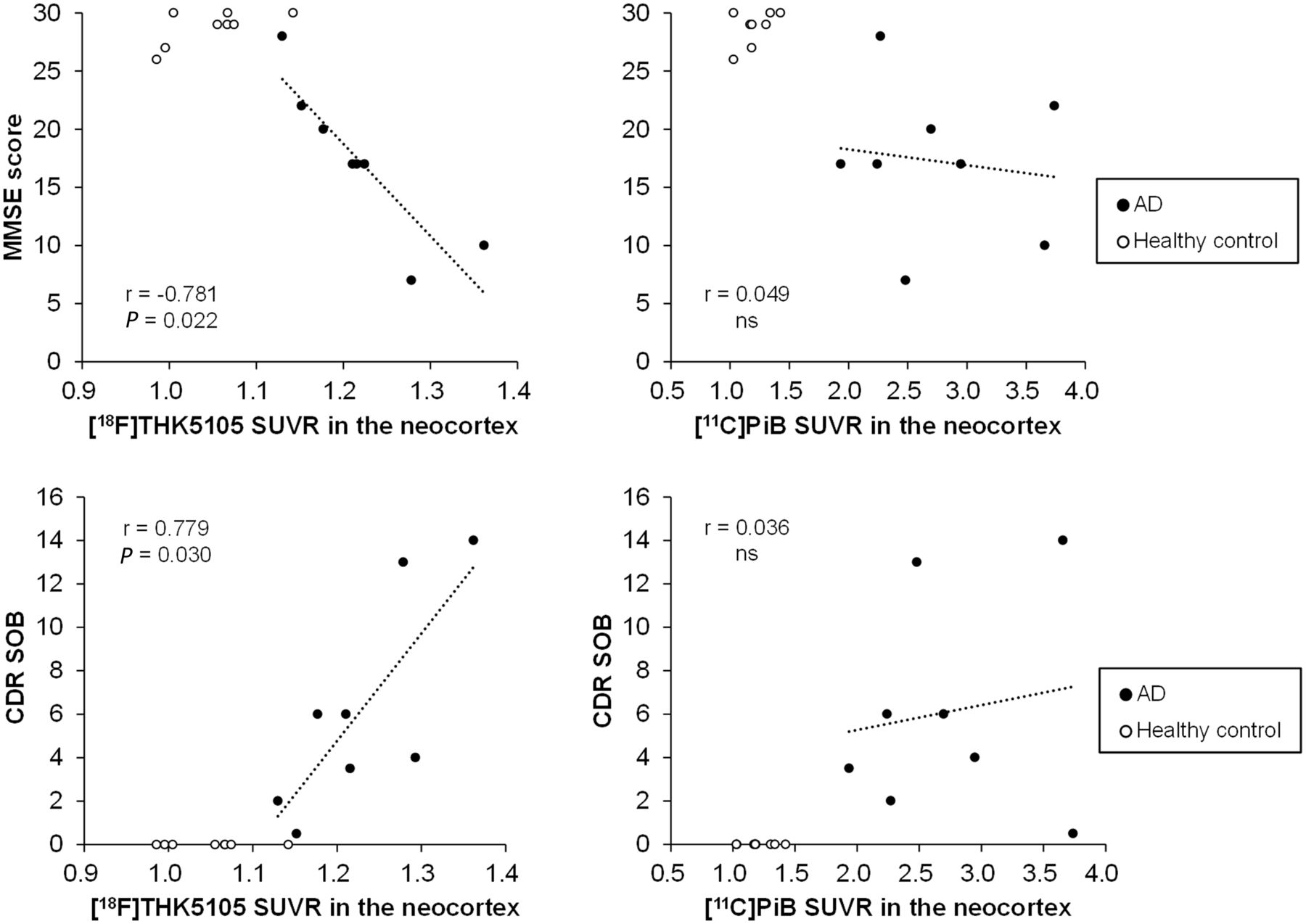 Brain, Volume 137, Issue 6, June 2014, Pages 1762–1771, https://doi.org/10.1093/brain/awu064
The content of this slide may be subject to copyright: please see the slide notes for details.
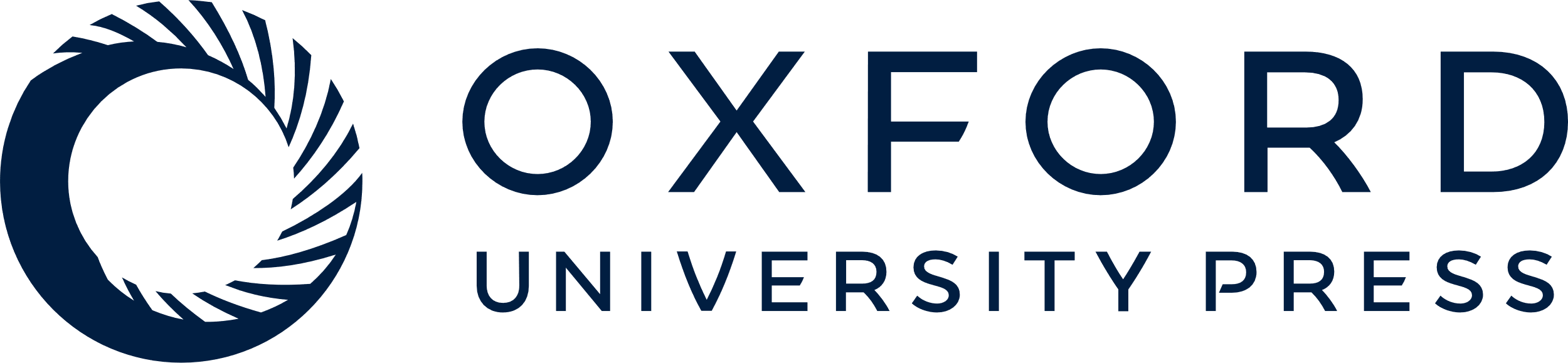 [Speaker Notes: Figure 6 Correlation of neocortical 18F-THK5105 and 11C-PiB SUVR with MMSE scores (upper) and CDR-SOB scores (lower). Data from eight healthy control subjects (open circles) and eight patients with Alzheimer’s disease (AD, filled circles) are shown.


Unless provided in the caption above, the following copyright applies to the content of this slide: © The Author (2014). Published by Oxford University Press on behalf of the Guarantors of Brain. All rights reserved. For Permissions, please email: journals.permissions@oup.com]
Figure 7 Correlation of 18F-THK5105 and 11C-PiB SUVR with adjusted hippocampal volumes (upper) ...
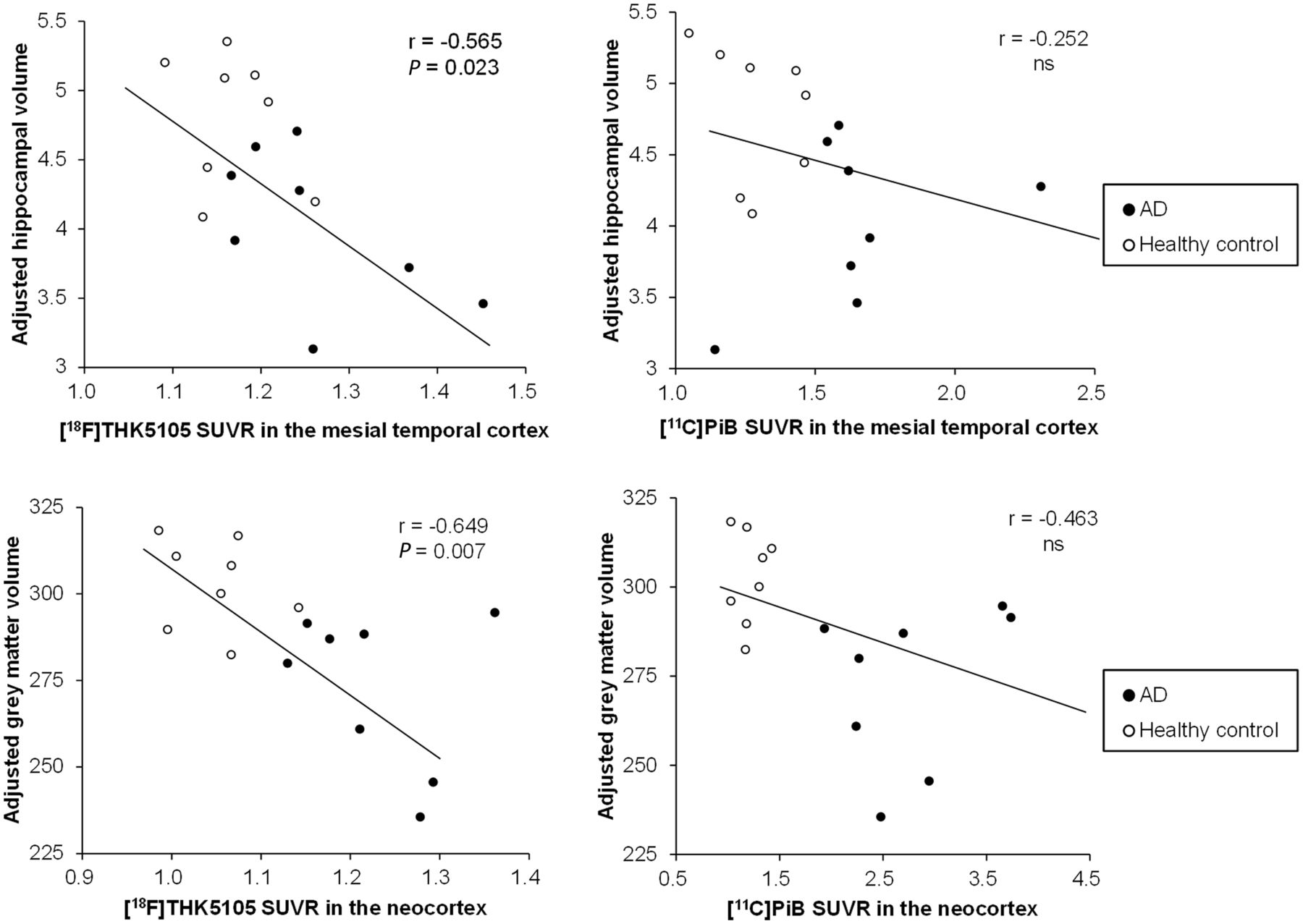 Brain, Volume 137, Issue 6, June 2014, Pages 1762–1771, https://doi.org/10.1093/brain/awu064
The content of this slide may be subject to copyright: please see the slide notes for details.
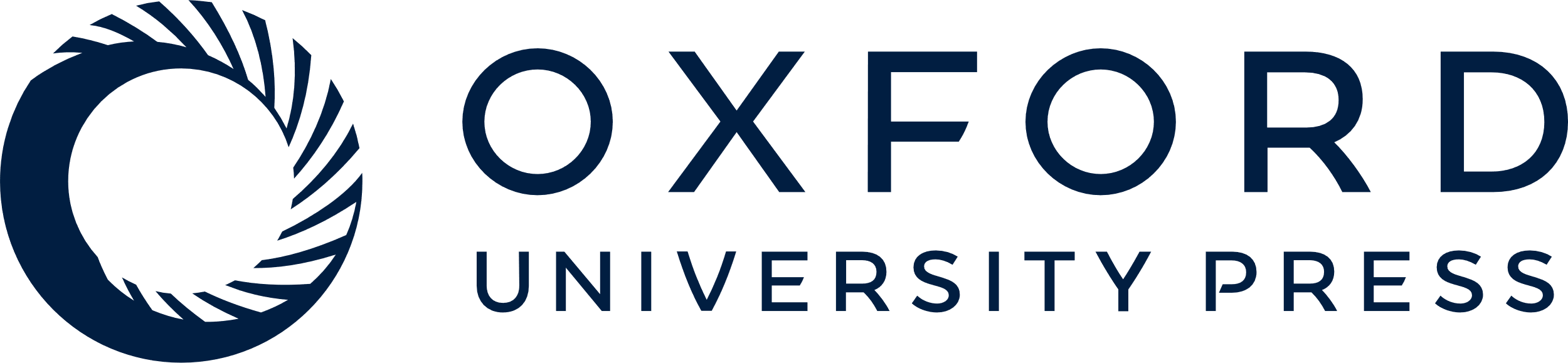 [Speaker Notes: Figure 7 Correlation of 18F-THK5105 and 11C-PiB SUVR with adjusted hippocampal volumes (upper) or grey matter volumes (lower). Data from eight healthy control subjects (open circles) and eight patients with Alzheimer’s disease (AD, filled circles) are shown.


Unless provided in the caption above, the following copyright applies to the content of this slide: © The Author (2014). Published by Oxford University Press on behalf of the Guarantors of Brain. All rights reserved. For Permissions, please email: journals.permissions@oup.com]